OШ “Иво Андрић” Ниш
15.9.2016.
СНАЛАЖЕЊЕ У ПРОСТОРУ-НАСТАВА У ПРИРОДИ-одељење III3
Подела на групе
Поделили смо се у 8 група: по две групе добиле су задатак да током излета прибележе своја запажања о времену, о променама на биљкама и о сусрету са животињама; једна о радовима људи и последња да пренесе своје утиске и осећања.







1. И 2. ГРУПА: ВРЕМЕ- ОПРАШТАЊЕ ОД ЛЕТА;
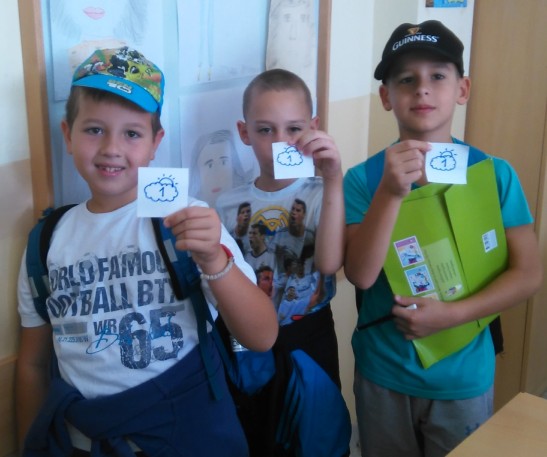 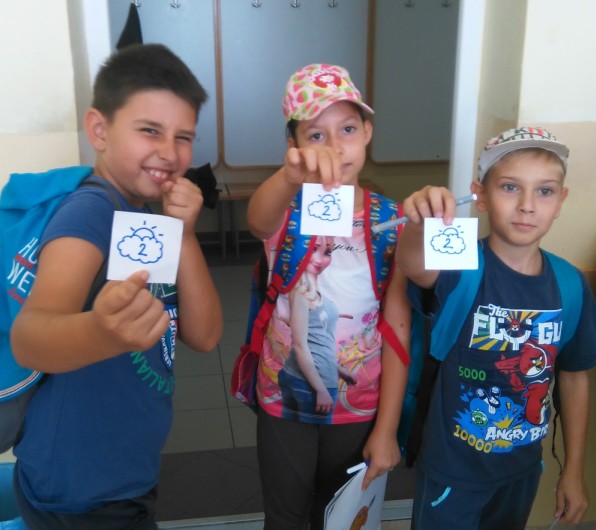 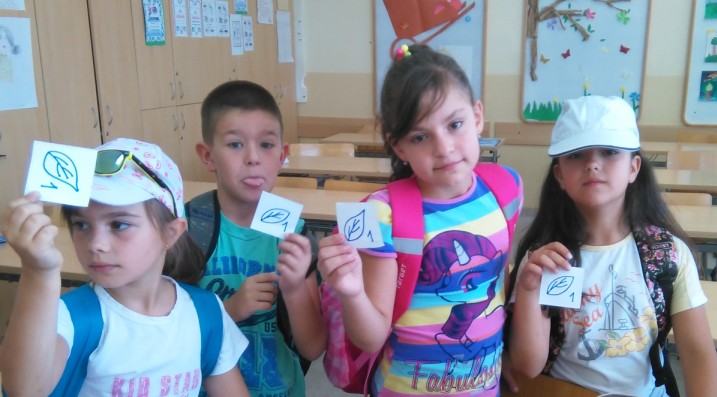 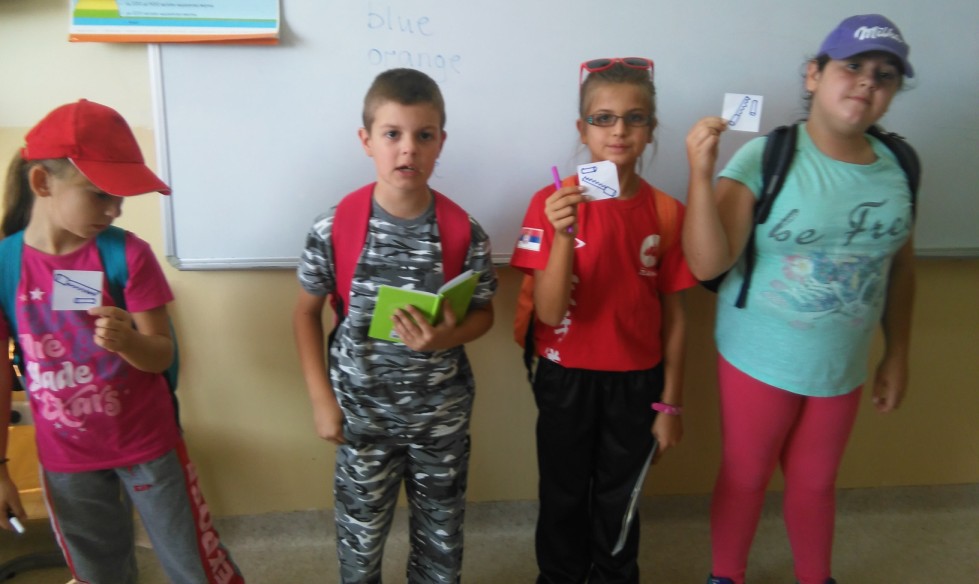 3. И 4. ГРУПА: ПРОМЕНЕ НА БИЉКАМА; 

5. ГРУПА: РАДОВИ ЉУДИ
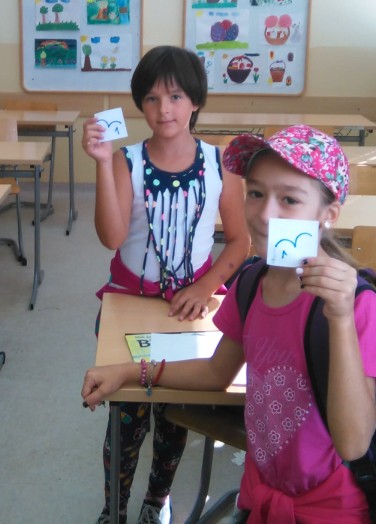 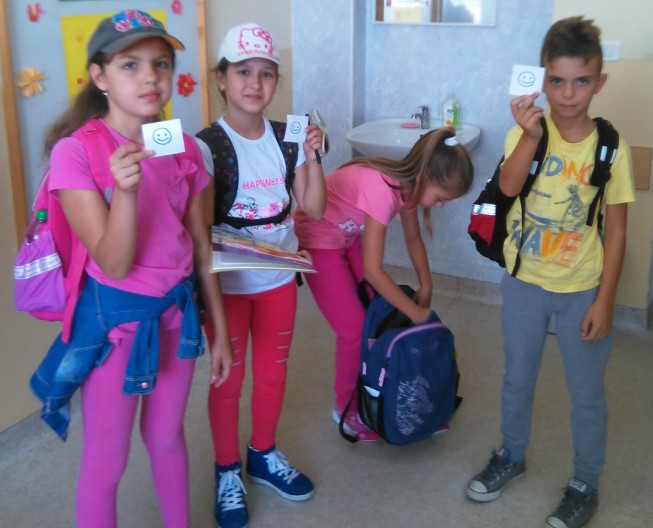 6. И 7. ГРУПА:ЖИВОТИЊЕ;
  8. ГРУПА: НАША ОСЕЋАЊА
Пут до Виника
Кренули смо пут Виника, брда које се налази у околини наше школе. У подножју брда уочили смо балване које су људи припремили за огрев и ето прилике да утврдимо научено о сналажењу- одређивању страна света помоћу годова и маховине на дрвету.
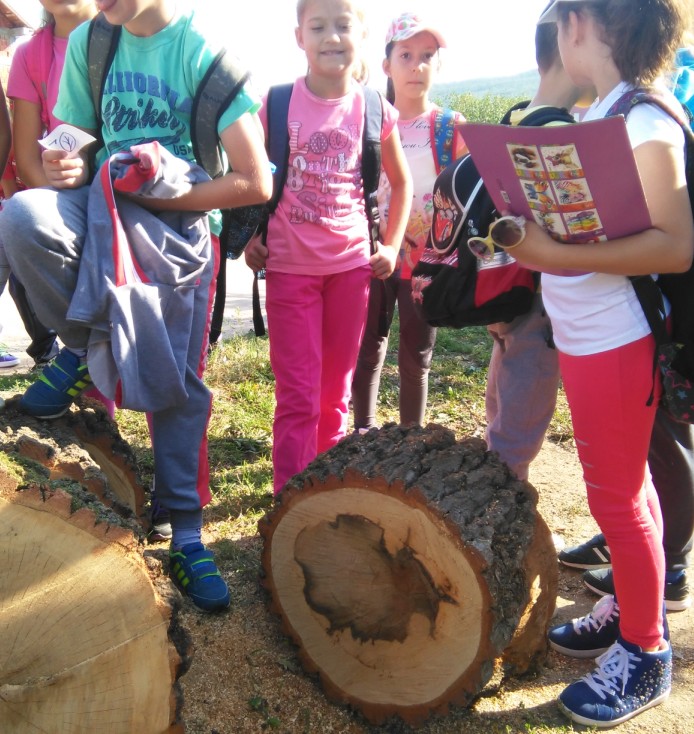 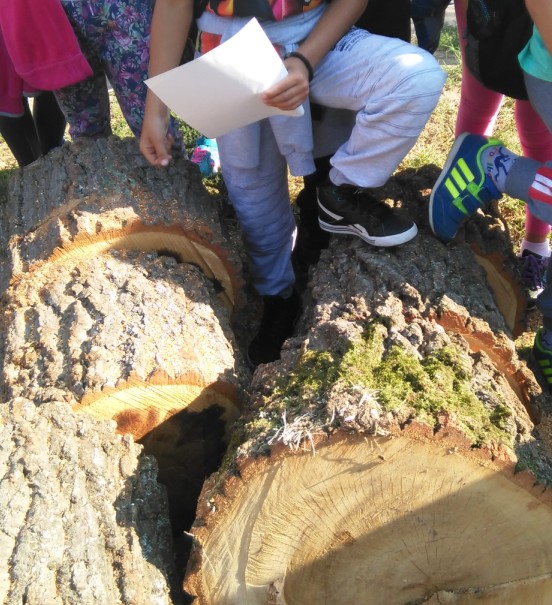 Наишли смо и на стабла чија је северна страна била покривена маховином и вежбали оријентацију.

                                                Испред нас је север,
                                               југ нам леђа гледа,
                                               лева рука показује запад,
                                               десна рука показује исток.
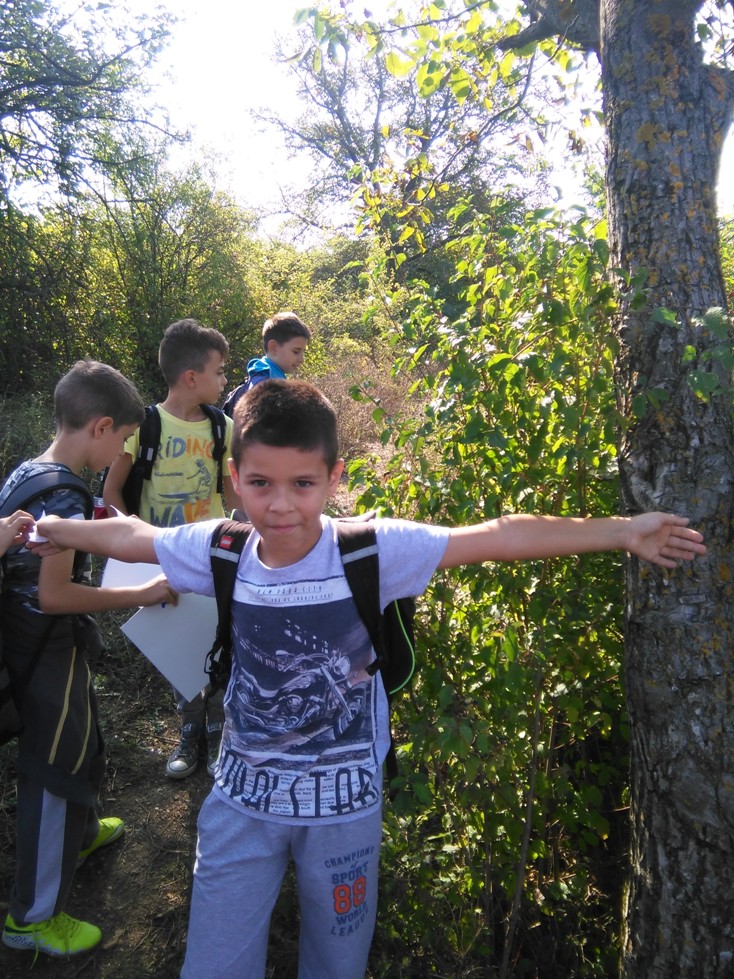 Кретали смо се према врху и дивили видику који је постајао све већи.
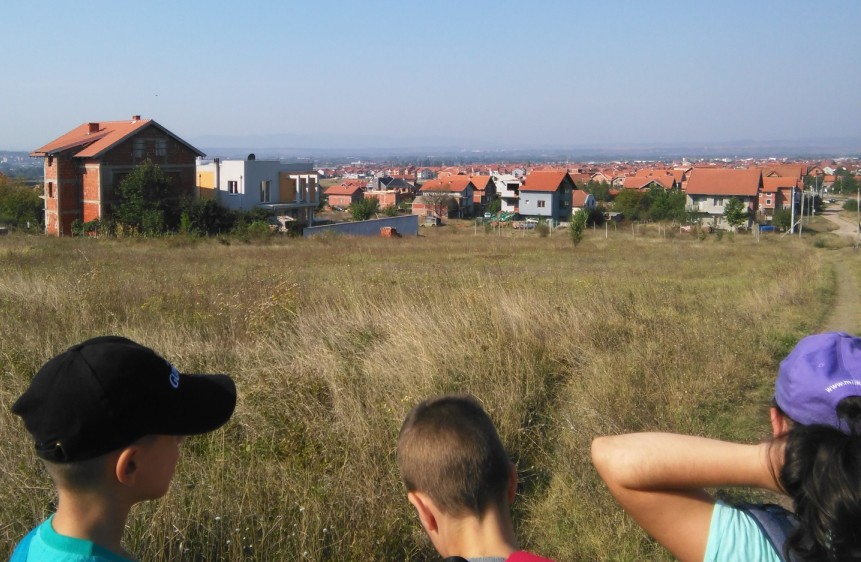 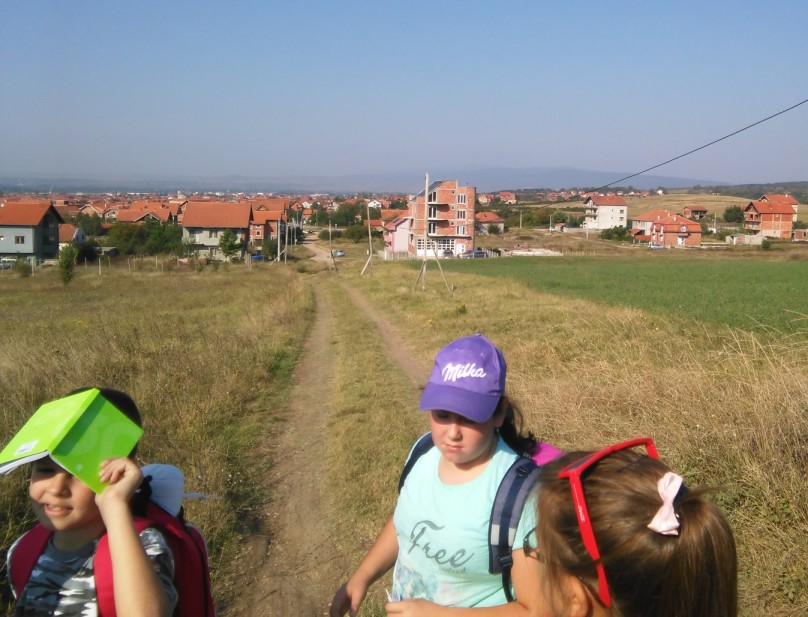 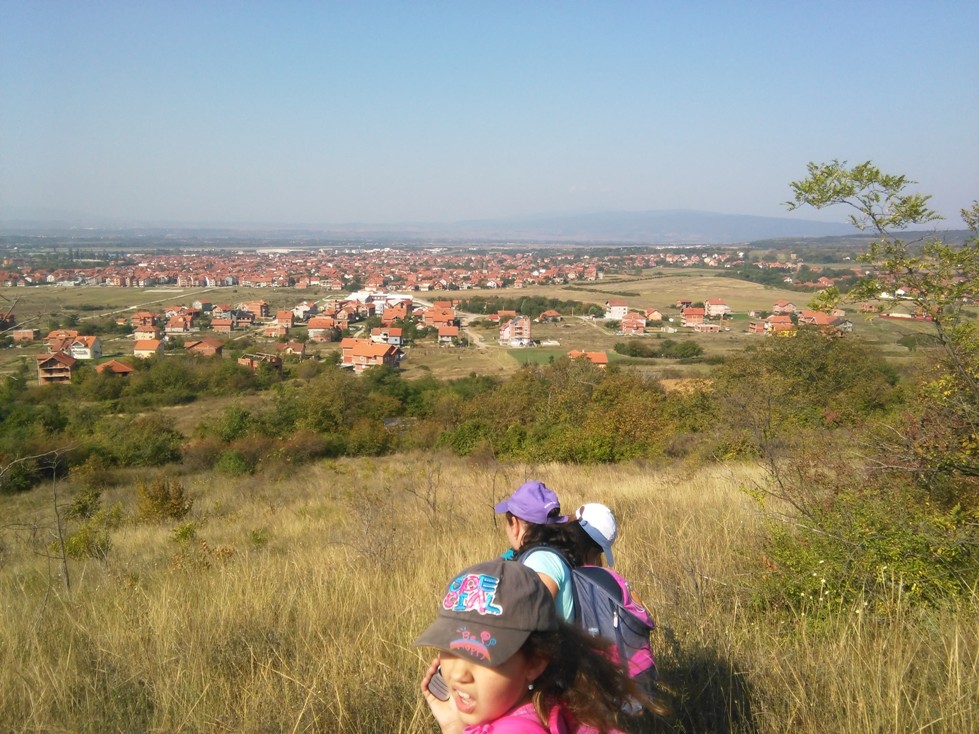 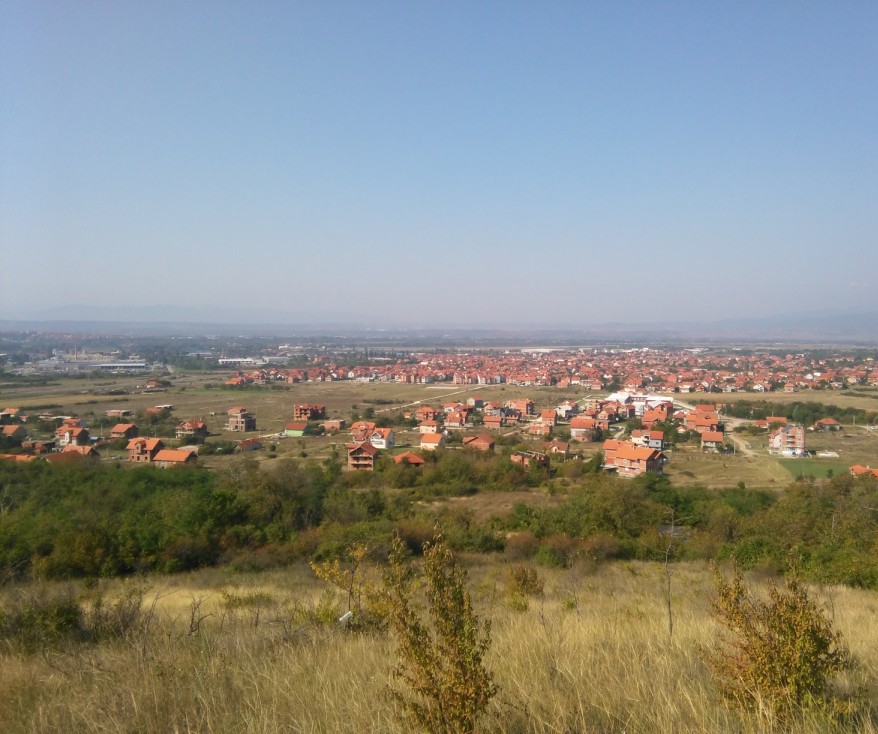 На одредишту смо застали, одредили стојиште и разговарали о видику, видиковој линији и котлини у којој је наш град. Уочили смо да је нишка котлина окружена брдима и планинама.
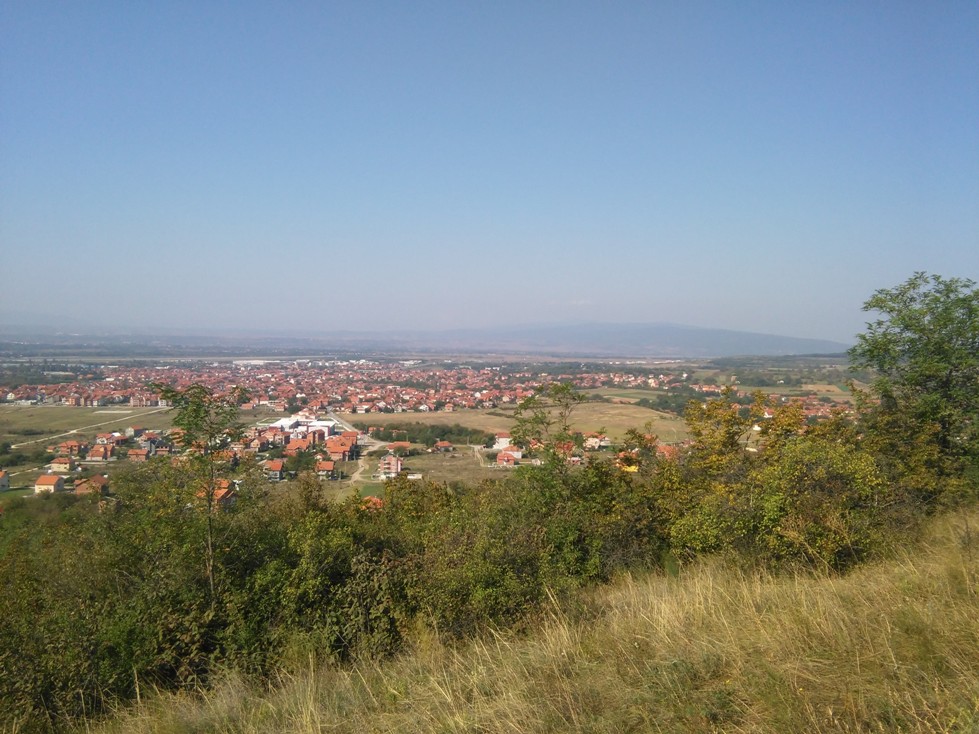 Одлучили смо да се вратимо до мање висоравни и одморимо.  Било је напорно попети се, али и спуштати се. Помагали смо једни другима и били веома опрезни.
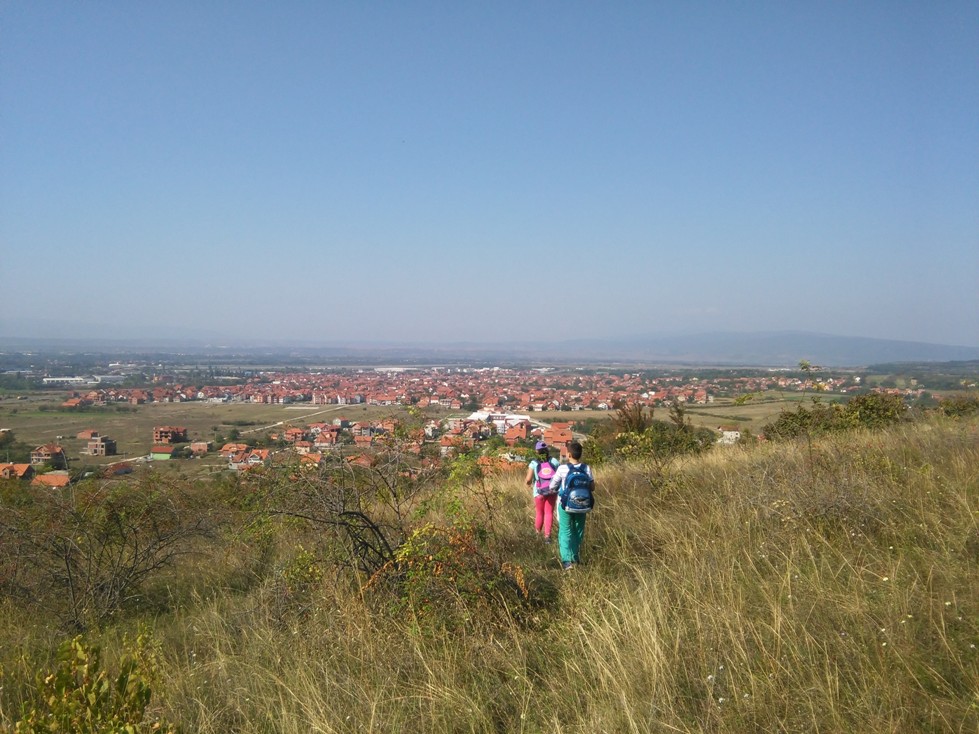 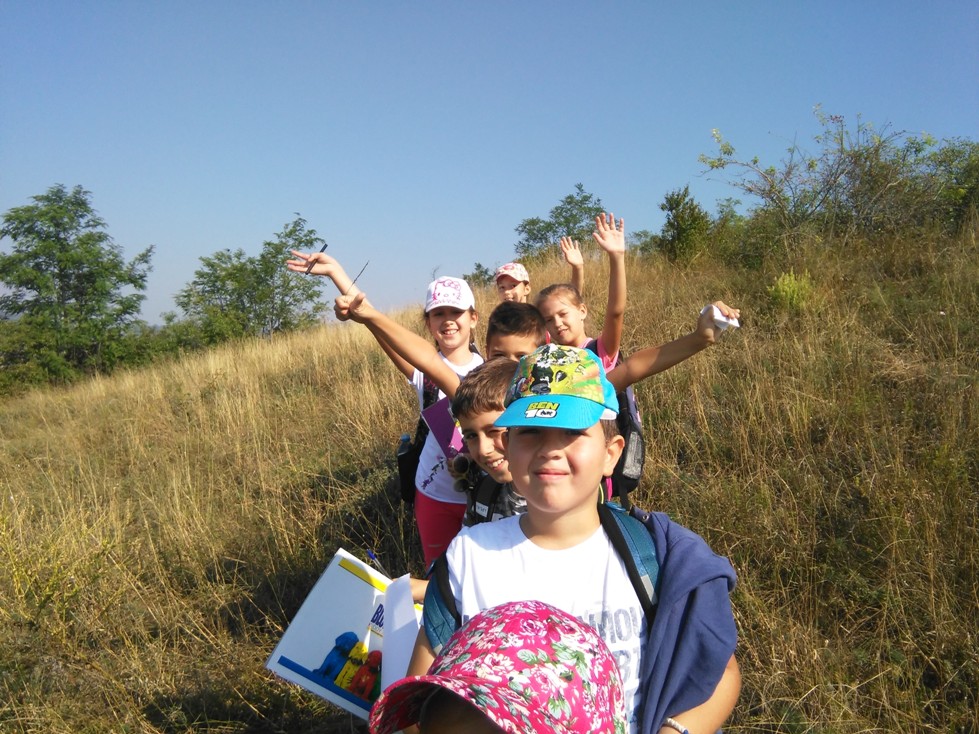 Овако уморна и задовољна деца слатко једу!
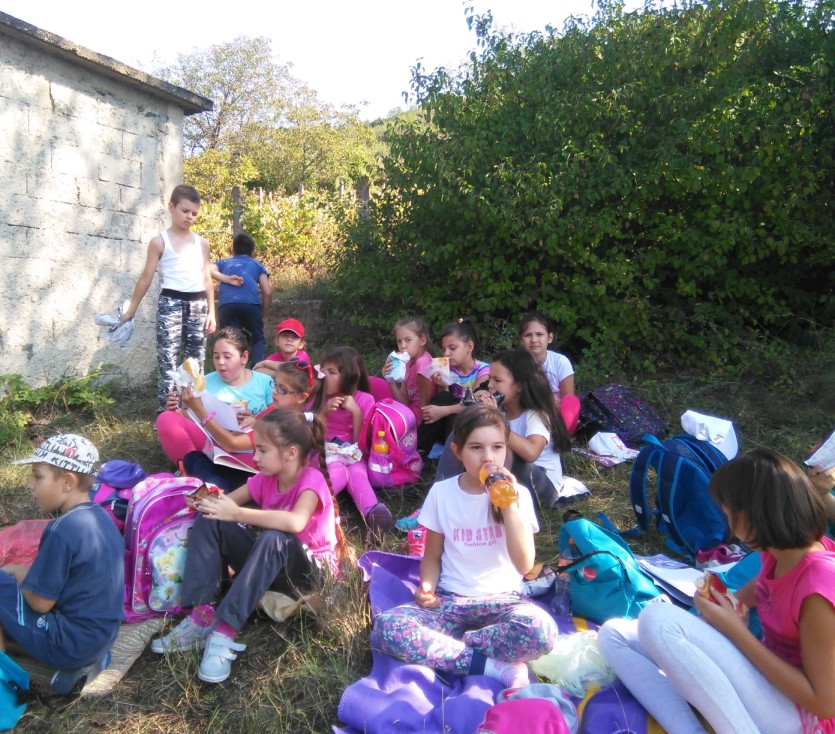 Видели смо и записали
Након одмора саслушали смо све групе које су прочитале прибележена запажања. Разговарали смо о њиховом раду и испуњењу задатка.
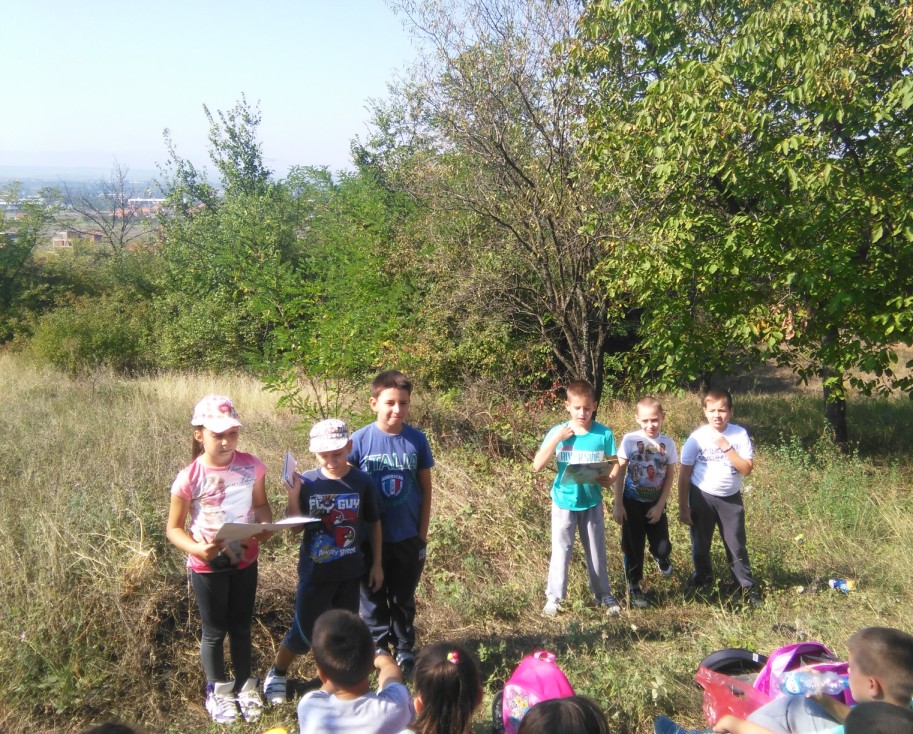 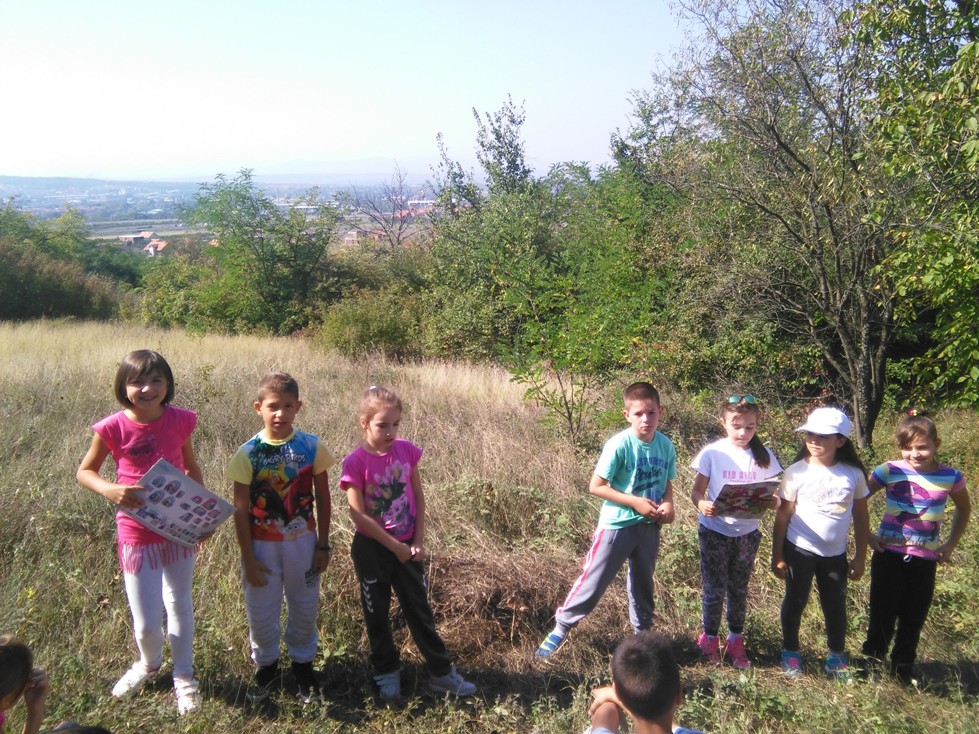 Одлучили смо да сутрадан, на часу српског језика, сјединимо краће саставе и добијемо заједнички састав на тему ,,Рана јесен у мом крају”.
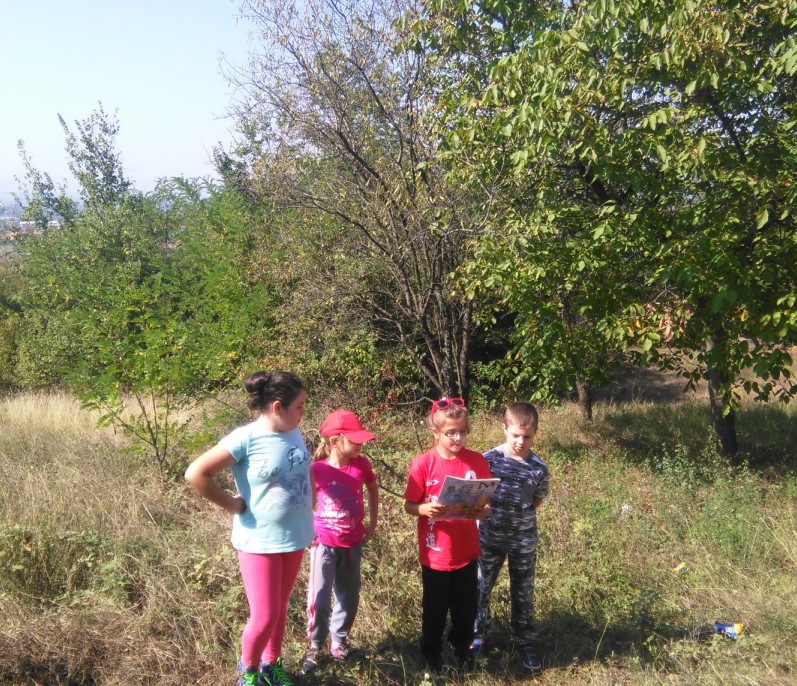 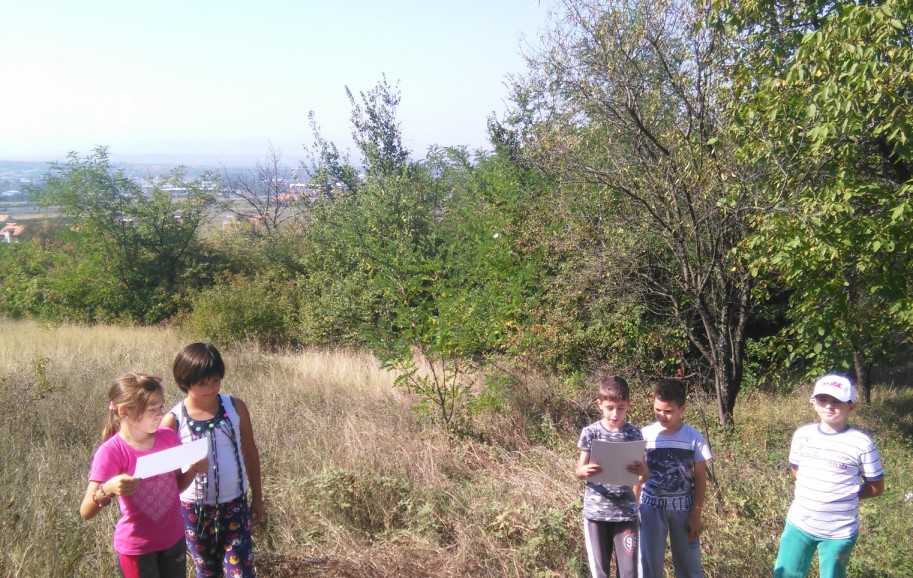 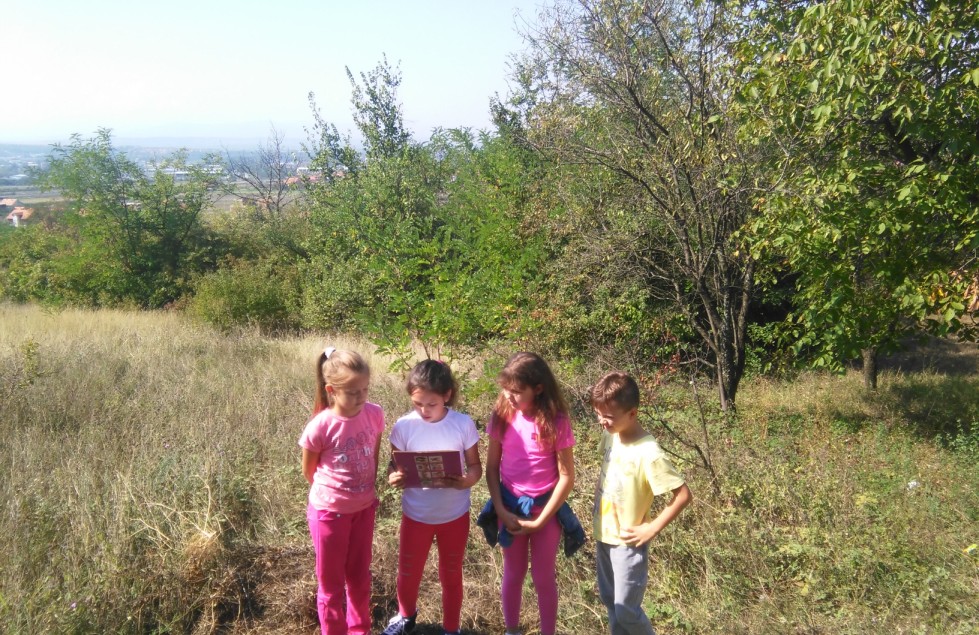 Цртамо и истражујемо
Девојчице су цртале свог друга Димитрија који се оријентисао помоћу маховине на дрвету, док је једна група деце обилазила оближњи виноград и посматрала како се узгаја винова лоза.
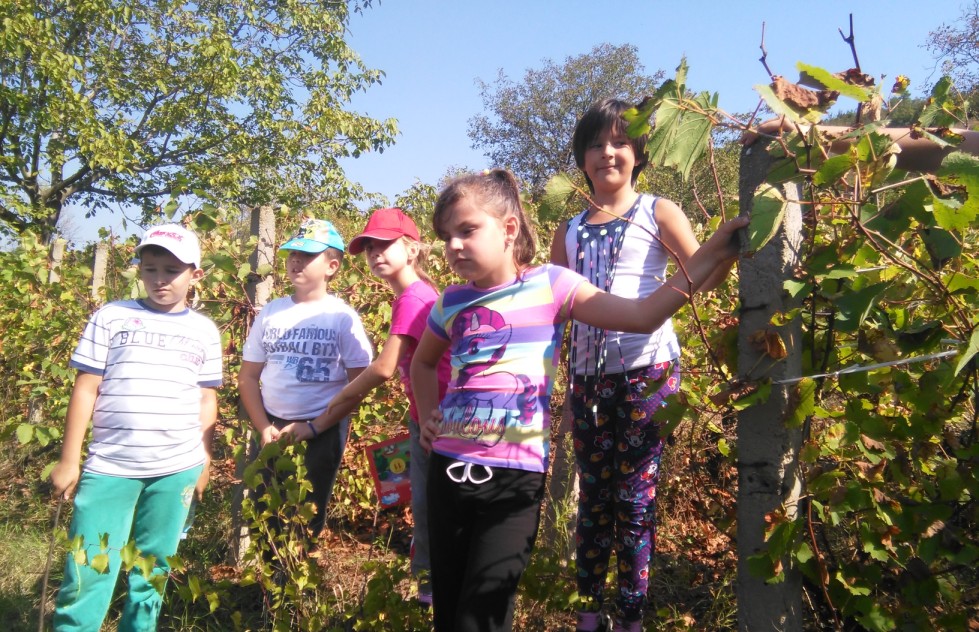 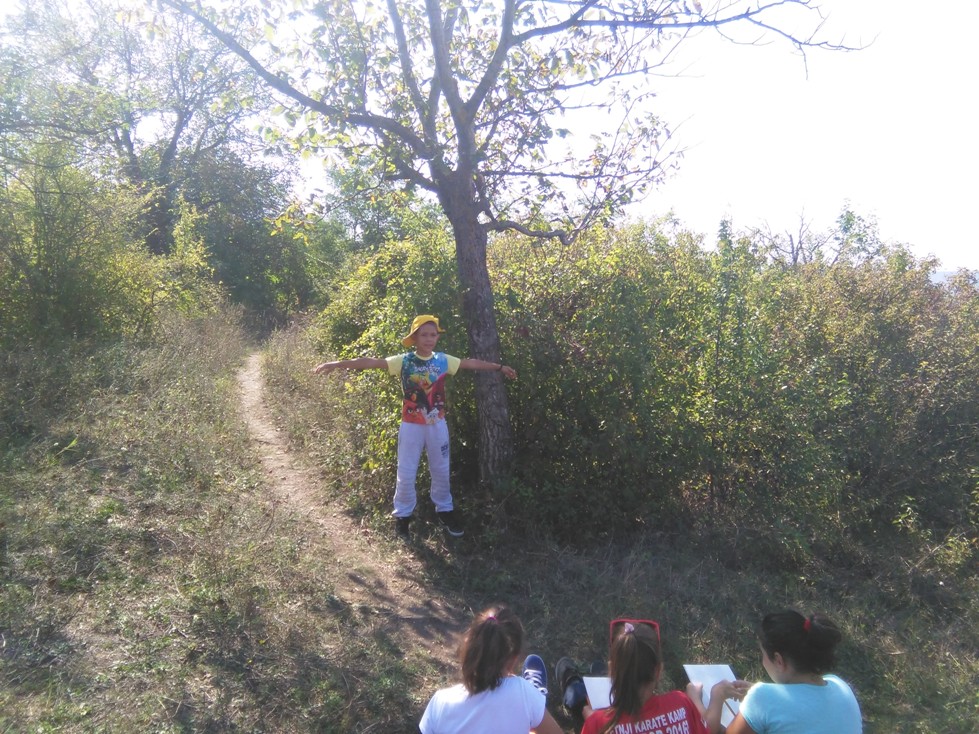 Чувари природе
Пре самог повратка у школу,  да би сачували природу, покупили смо смеће. 






                          

                             ЧУВАРИ ПРИРОДЕ
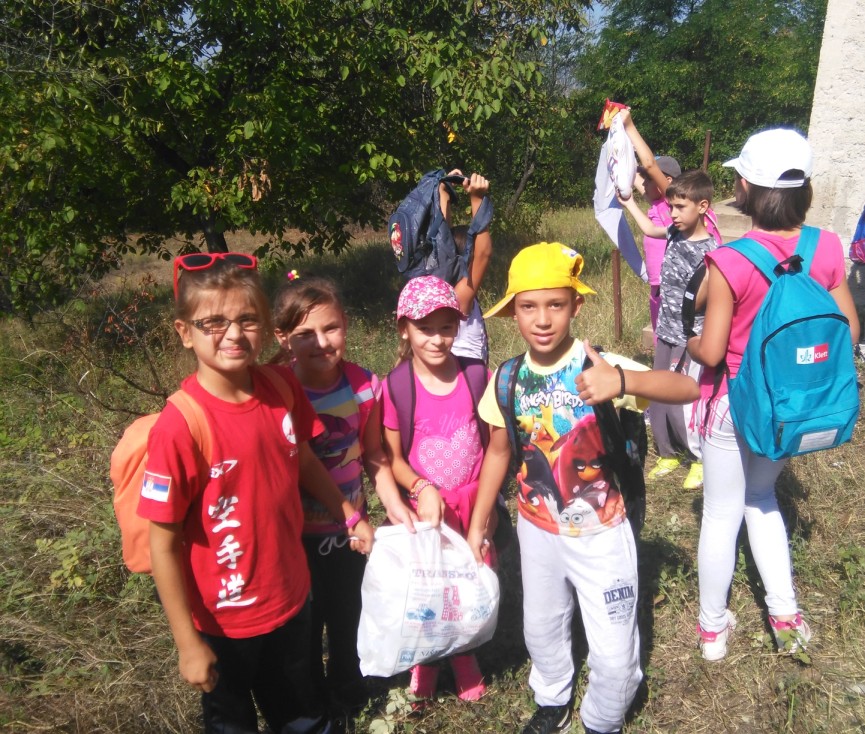 Још једна фотка и кренули смо назад.
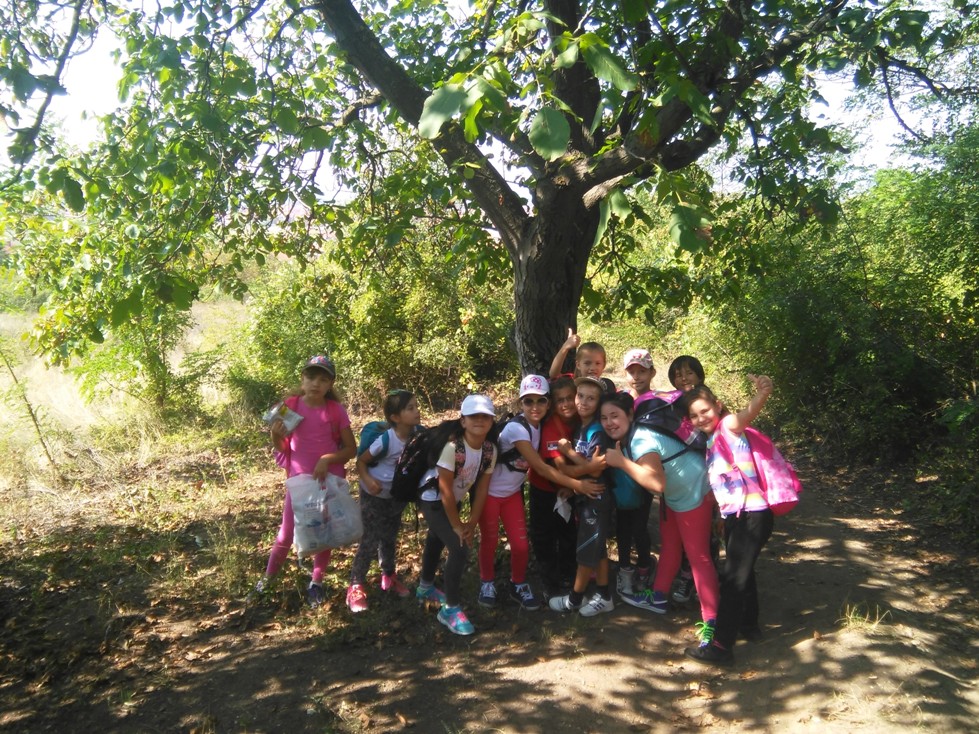 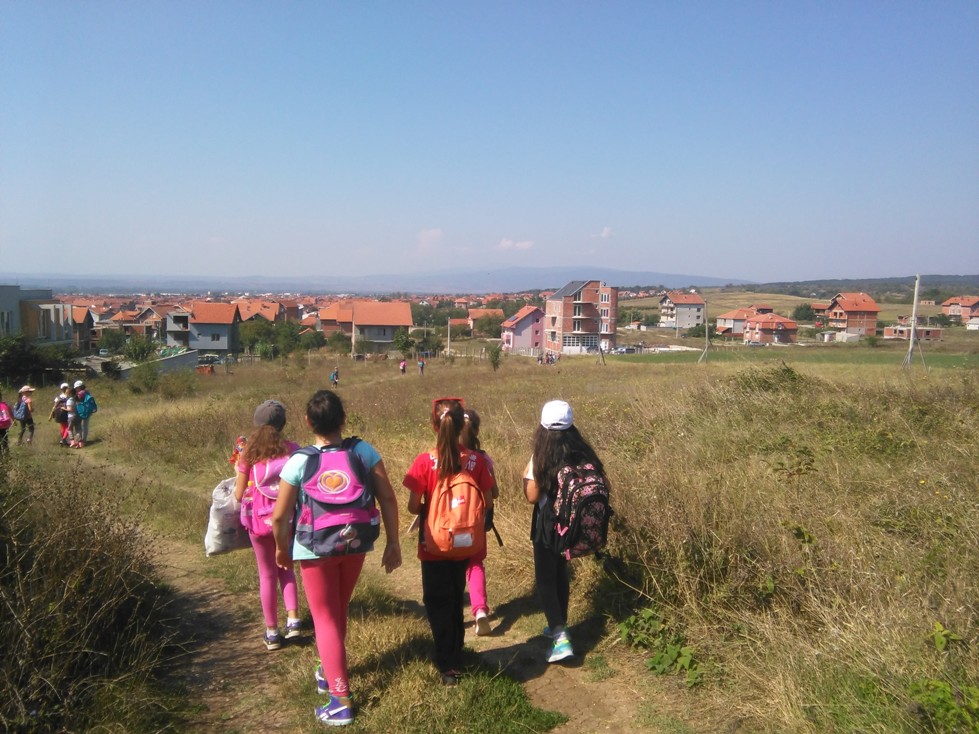 Евалуација
У учионици смо сумирали утиске. Ево како су Немања и Дуња оценили овакав начин рада.
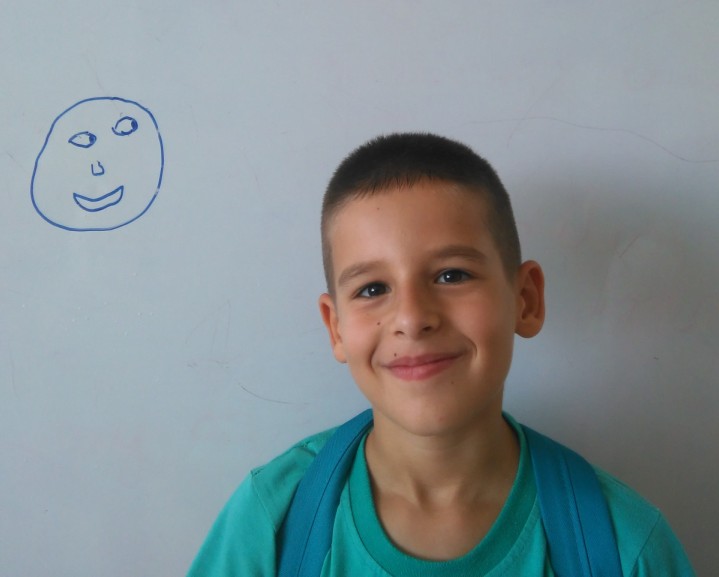 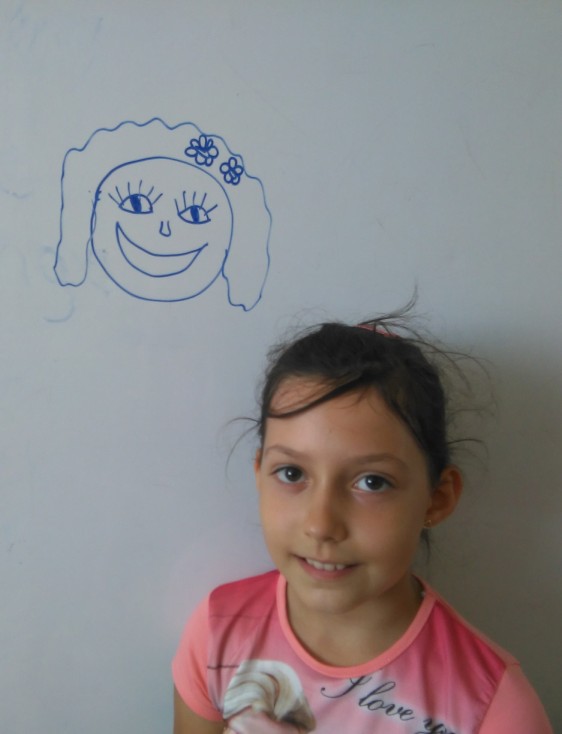